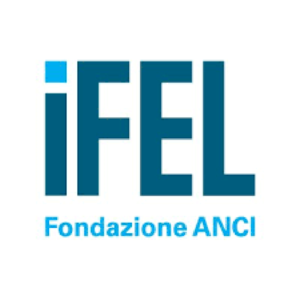 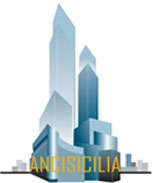 PROFILI ORGANIZZATIVI E FINANZIARI NELLA GESTIONE DELL’ENTE LOCALEAnalisi di buone pratiche improntate all’economicità ed all’efficienza
Palermo, 17 dicembre 2019


Lucio Catania
EFFICIENTAMENTO DELLA GESTIONE E RISCOSSIONE DELLE ENTRATE TRIBUTARIE
Lucio Catania - Anci Sicilia - Ifel
2
DA EQUITALIA AD AGENZIA DELLE ENTRATE RISCOSSIONE
Dal 1° luglio 2017, l’art. 1 del D.L. n. 193/2016, le società del Gruppo Equitalia sono state cancellate per legge, mentre l’attribuzione dell’esercizio delle funzioni relative alla riscossione nazionale sono passate all’Agenzia delle entrate ed in particolare all’ente pubblico economico strumentale dell’Agenzia delle entrate, denominato “Agenzia delle entrate-Riscossione”.
Lucio Catania - Anci Sicilia - Ifel
3
DA EQUITALIA AD AGENZIA DELLE ENTRATE RISCOSSIONE
L’art. 2, comma 2, del D.L. n. 193/2016, così come sostituito dall’art. 35 del D.L. n. 50/2017, ha disposto che “A decorrere dal 1° luglio 2017, le amministrazioni locali di cui all'articolo 1, comma 3, possono deliberare di affidare al soggetto preposto alla riscossione nazionale le attività di riscossione, spontanea e coattiva, delle entrate tributarie o patrimoniali proprie e, fermo restando quanto previsto dall'articolo 17, commi 3-bis e 3-ter, del decreto legislativo 26 febbraio 1999, n. 46, delle società da esse partecipate”.
Lucio Catania - Anci Sicilia - Ifel
4
RISCOSSIONE DEI TRIBUTI LOCALICESSAZIONE EQUITALIA
Il decreto sviluppo (d.l. n. 70/2011) prevedeva che già dal 1° gennaio 2012, il concessionario nazionale e le società dalla stessa partecipate dovessero cessare l’attività di accertamento, liquidazione e riscossione dei tributi locali. 

Con l’art. 10, comma 13-octies della L. 214/2011, il termine era già stato spostato in avanti al 31 dicembre 2012.

Le continue proroghe concesse sarebbero dovute servire a creare le condizioni per una “prossima riforma”, con il ricorso ad una motivazione che preannunciava nuovi interventi per chiarire il quadro normativo in materia di riscossione di tributi locali.
Lucio Catania - Anci Sicilia - Ifel
5
RISCOSSIONE DEI TRIBUTI LOCALICESSAZIONE EQUITALIA
Il DL Enti Locali n. 113 del 24 giugno 2016, all’art. 18, prevedeva l’ottava proroga, della cessazione dell’attività di Equitalia rispetto ai tributi locali. 
Nelle more del riordino della disciplina della riscossione, al fine di garantirne l’effettuazione da parte degli enti locali, senza soluzione di continuità, i termini per la cessazione sono spostati al 31 dicembre 2016.
Lucio Catania - Anci Sicilia - Ifel
6
RISCOSSIONE DEI TRIBUTI LOCALICESSAZIONE EQUITALIA
Con l’art. 2 del Decreto fiscale arriva la nona proroga della cessazione dell’attività di Equitalia rispetto ai tributi locali. 
I Comuni potevano continuare a gestire la riscossione tramite l’agente pubblico della riscossione fino al 31 maggio 2017.
Lucio Catania - Anci Sicilia - Ifel
7
RISCOSSIONE DEI TRIBUTI LOCALICESSAZIONE EQUITALIA
Nella grandinata di provvedimenti di posticipazione della riforma della riscossione dei tributi locali, il legislatore è addivenuto ad una soluzione che prevede, in vece di un ennesimo rinnovo tacito, l’obbligo di una specifica delibera al soggetto preposto alla riscossione nazionale: fino al 30 giugno 2017 era Equitalia, dal 1° luglio 2017 sarà Agenzia delle entrate – Riscossioni.
Lucio Catania - Anci Sicilia - Ifel
8
LE DELIBERE DI PROSECUZIONE DEL RAPPORTO CON EQUITALIA
Con una apposita deliberazione adottata entro il giugno 2017, gli enti locali potevano continuare ad avvalersi, per sé e per le società da essi partecipate, per l’esercizio delle funzioni relative alla riscossione, del soggetto preposto alla riscossione nazionale.
Lucio Catania - Anci Sicilia - Ifel
9
LE DELIBERE DI PROSECUZIONE DEL RAPPORTO CON EQUITALIA
L’opzione è avvenuta mediante la semplice adozione di una deliberazione. 
Tale scelta può essere anche prorogata ulteriormente, adottando l'apposita deliberazione entro il 30 settembre di ogni anno (comma 3 dell'articolo 2 del Dl 193/2016).
COMMA SOPPRESSO DALLA L. 1 DICEMBRE 2016, N. 225.
Lucio Catania - Anci Sicilia - Ifel
10
LE DELIBERE DI PROSECUZIONE DEL RAPPORTO CON EQUITALIA
Il comma 25-bis dell'articolo 3 del Dl 203/2005 permetteva anche ad Equitalia di essere affidataria di ulteriori attività di accertamento e riscossione delle entrate locali, previo però esperimento di procedure ad evidenza pubblica. 

Adesso si è affermato il principio dell’affidamento diretto.
Lucio Catania - Anci Sicilia - Ifel
11
LE DELIBERE DI PROSECUZIONE DEL RAPPORTO CON EQUITALIA
Nella legge c’è una totale inversione di tendenza. 
L'articolo 2 non si limita a prevedere l’affidamento diretto della riscossione coattiva ma di tutte «le attività di accertamento, liquidazione e riscossione, spontanea e coattiva, delle entrate, tributarie o patrimoniali».
Lucio Catania - Anci Sicilia - Ifel
12
LE DELIBERE DI PROSECUZIONE DEL RAPPORTO CON EQUITALIA
La soluzione trova la netta avversione delle società iscritte all'Albo della riscossione al punto. 
L'Anacap, l'associazione che le riunisce, ha minacciato il licenziamento di circa seimila dipendenti. 
L’Ancap ha, inoltre, annunciato la presentazione di ricorsi alla Corte di giustizia Ue per il fatto che la delibera comunale affiderebbe il tutto senza gara.
Lucio Catania - Anci Sicilia - Ifel
13
RISCOSSIONE DEI TRIBUTI LOCALICESSAZIONE EQUITALIA
Si tratta di un modo per superare i rilievi in sede europea sul mancato rispetto dei principi di libera concorrenza, in un settore di rilevanza economica. 
La libertà dei comuni di determinarsi in merito al soggetto affidatario garantirebbe il rispetto della libera concorrenza, anche se l’affidamento diretto un po’ la altera.
Lucio Catania - Anci Sicilia - Ifel
14
LA DELIBERA IN FAVORE DIAGENZIA DELLE ENTRATE RISCOSSIONE
L’art. 2, comma 2, del D.L. n. 193/2016, così come sostituito dall’art. 35 del D.L. n. 50/2017, ha disposto che “A decorrere dal 1° luglio 2017, le amministrazioni locali ..., possono deliberare di affidare al soggetto preposto alla riscossione nazionale le attività di riscossione, spontanea e coattiva, delle entrate tributarie o patrimoniali proprie.
Lucio Catania - Anci Sicilia - Ifel
15
RISCOSSIONE DEI TRIBUTI LOCALIRISCOSSIONE SICILIA
La normativa parla di “soggetto preposto alla riscossione nazionale” senza fare alcun accenno alla peculiarità della Sicilia (come, invece, avvenuto quasi sempre in passato) e senza disciplinare i rapporti tra i Comuni e Riscossione Sicilia.
Cosa succede per il soggetto preposto alla riscossione regionale in Sicilia ?
Lucio Catania - Anci Sicilia - Ifel
16
LA RISCOSSIONE IN SICILIASISTEMA PARALLELO CON QUELLO NAZIONALE
Il servizio regionale di riscossione è stato istituito, nei limiti di legittimità stabiliti nello statuto e nelle norme di attuazione dello stesso, con la legge regionale n. 35 del 5 settembre 1990, la quale ha recepito i propositi dichiarati nelle precedenti norme regionali di non discostarsi dal resto del territorio nazionale nell’organizzazione di un analogo servizio della riscossione dei tributi svolgendo le sue funzioni contemporaneamente per conto della Regione e dello Stato.
Lucio Catania - Anci Sicilia - Ifel
17
LA RISCOSSIONE IN SICILIASISTEMA PARALLELO CON QUELLO NAZIONALE
Con l’art. 2 (commi dall’1 al 10) della l. r. 22 dicembre 2005 n. 19 - pubblicata il giorno successivo nella GURS n. 56 – viene recepito in Sicilia  l’art.3 del decreto legge 30 settembre 2005, n. 203, convertito con modificazioni nella legge 2 dicembre 2005, n. 248, contenente la riforma statale del servizio di riscossione dei tributi a mezzo ruolo.
Lucio Catania - Anci Sicilia - Ifel
18
LA RISCOSSIONE IN SICILIASISTEMA PARALLELO CON QUELLO NAZIONALE
Nell'introdurre la riforma in Sicilia, si è rispettato, nelle linee generali, l’impianto dell’art. 3 del D.L. n. 203 del 2005, prevedendo la costituzione di una parallela società pubblica per azioni, alla quale si sono applicati gli stessi obblighi e diritti previsti per la società costituita in ambito nazionale, Riscossione S.p.A., poi denominata Equitalia S.p.A.
Lucio Catania - Anci Sicilia - Ifel
19
DELIBERA DI AFFIDAMENTO A RISCOSSIONE SICILIA
La Giunta regionale siciliana ha adottato la delibera n. 288 del 7 luglio 2017, con la quale ha affidato a Riscossione Sicilia (per i ruoli destinati ai residenti sull’Isola) e ad Agenzia delle entrate-Riscossione (per i ruolo destinati ai residenti nel resto d’Italia) le attività di riscossione coattiva delle entrate proprie tributarie e patrimoniali. 
Si tratta di una scelta che ha dettato chiaramente una linea interpretativa utile anche per i Comuni che, per trasmettere le minute di ruolo a Riscossione Sicilia, hanno dovuto adottare una delibera consiliare.
Lucio Catania - Anci Sicilia - Ifel
20
DELIBERA DI AFFIDAMENTO A RISCOSSIONE SICILIA
Il soggetto della riscossione che opera in Sicilia (RISCOSSIONE SICILIA), in forza dell’art. 2 della L.r. n. 19/2005, inviò una lettera ai comuni siciliani, evidenziando come la citata normativa regionale, nel recepire la riforma del servizio nazionale di riscossione, abbia previsto l’applicabilità anche in Sicilia della legge di riforma.
In effetti, non si tratta di un vero e proprio recepimento dinamico, ma della manifestazione della volontà di attuare in Sicilia norme armoniche con quelle nazionali.
Lucio Catania - Anci Sicilia - Ifel
21
DELIBERA DI AFFIDAMENTO A RISCOSSIONE SICILIA
Anche i Comuni hanno dovuto adottare una deliberazione di Consiglio comunale per affidare il servizio a Riscossione Sicilia. 
Dal 30 giugno 2017, l’Agente della riscossione regionale non ritiene che sia possibile acquisire minute di ruolo, se non dopo l’adozione di tale deliberazione .
Tale adempimento è stato considerato necessario a prescindere dalla circostanza che, ad oggi, gli stessi comuni si siano avvalsi di Riscossione Sicilia e di Equitalia per la riscossione dei loro tributi.
Lucio Catania - Anci Sicilia - Ifel
22
DELIBERA DI AFFIDAMENTO A RISCOSSIONE SICILIA
La nota di Riscossione Sicilia s’interessa anche dei crediti riscuotibili tramite ruolo, presso soggetti residenti fuori dal territorio siciliano. 
Per i carichi relativi a debitori aventi domicilio fiscale nelle province situate fuori dal territorio regionale, la delibera dovrà individuare anche Agenzia delle Entrate, per i ruoli da notificare fuori dalla Sicilia.
Lucio Catania - Anci Sicilia - Ifel
23
DELIBERA DI AFFIDAMENTO A RISCOSSIONE SICILIA
Secondo l’Ifel, la delibera dei Consigli comunali non obbliga gli Enti locali a ricorrere al ruolo per la riscossione coattiva di tutte le proprie entrate, potendo continuare ad utilizzare, in alternativa anche l’ingiunzione fiscale, prevista dal R.D. n. 639/1910.
Lucio Catania - Anci Sicilia - Ifel
24
ABOLIZIONE DI RISCOSSIONE SICILIA SPA
L’art. 28 della L.r. 11 agosto 2017 (pubblicata sul supplemento ordinario della Gazzetta Ufficiale della Regione Sicilia n. 36 del 1 settembre scorso) autorizza il Governo della Regione ad avviare le procedure di liquidazione di Riscossione Sicilia S.p.A. in attuazione delle disposizioni di cui all'articolo 1 del decreto legge 22 ottobre 2016, n. 193, convertito, con modificazioni, dalla legge 1 dicembre 2016, n. 225.
Lucio Catania - Anci Sicilia - Ifel
25
ABOLIZIONE DI RISCOSSIONE SICILIA SPA
Entro il 31 dicembre 2018, il Governo regionale avrebbe dovuto convenire con il Ministero dell’Economia il trasferimento delle funzioni da Riscossione Sicilia ad Agenzia delle entrate-Riscossioni.
Lucio Catania - Anci Sicilia - Ifel
26
ABOLIZIONE DI RISCOSSIONE SICILIA SpA
Nell’autorizzare il Governo regionale ad avviare le procedure di liquidazione di Riscossione Sicilia S.p.A., l’A.R.S. chiedeva la preventiva stipula di una convenzione con il MEF che assicurasse il mantenimento dei livelli occupazionali del personale con contratto a tempo indeterminato in servizio alla data del 31 dicembre 2016 presso la stessa società.
Lucio Catania - Anci Sicilia - Ifel
27
ABOLIZIONE DI RISCOSSIONE SICILIA SpA
Il Consiglio di Stato (ordinanza n. 3213 del 27 luglio 2017), nell’accogliere il ricorso di Dirpubblica e nel disporre che il Tar del Lazio fissi l’udienza pubblica di discussione con priorità, ha fatto espresso riferimento alle questioni di legittimità costituzionale proposte sotto diversi profili, consigliando una lettura alla luce della giurisprudenza della Corte costituzionale (cfr. da ultimo le sentenze 17 marzo 2015, n. 37, e 25 novembre 2016, n. 248).
Lucio Catania - Anci Sicilia - Ifel
28
ABOLIZIONE DI RISCOSSIONE SICILIA SpA
La Consulta ha sempre affermato che la necessità del pubblico concorso per l’accesso alle pubbliche amministrazioni deve essere rispettata anche da parte di disposizioni che regolano il passaggio da soggetti privati ad enti pubblici.
Lucio Catania - Anci Sicilia - Ifel
29
ESPLETAMENTO DEL SERVIZIO DI RISCOSSIONE
TRE POSSIBILITA’  DI ESPLETAMENTO DEL SERVIZIO:

Gestione diretta

Tramite società iscritte all’albo ministeriale

Tramite una società in house
Lucio Catania - Anci Sicilia - Ifel
30
ESPLETAMENTO DEL SERVIZIO DI RISCOSSIONE
Lucio Catania - Anci Sicilia - Ifel
31
ESPLETAMENTO DEL SERVIZIO DI RISCOSSIONE
L’ANCI ritiene la decisione di gestire direttamente le attività in questione sia quella da preferire e, comunque, da valutare in prima istanza.

Il Comune attraverso la gestione diretta o la costituzione di società in house mantiene, infatti, un controllo diretto e costante di un’attività divenuta strategica.
Lucio Catania - Anci Sicilia - Ifel
32
ESPLETAMENTO DEL SERVIZIO DI RISCOSSIONE SPONTANEA
L’internalizzazione del servizio di riscossione volontaria, quindi, escluderebbe la necessità di ricorrere a gare d’appalto.
L’esternalizzazione della riscossione spontanea si configura, invece, come un insieme di attività di supporto piuttosto che come un reale affidamento a terzi di una funzione pubblica.
Secondo parte della dottrina tale caratteriste non autorizzerebbero il ricorso a criteri di remunerazione ad aggio.
Lucio Catania - Anci Sicilia - Ifel
33
ESPLETAMENTO DEL SERVIZIO DI RISCOSSIONE L’albo ministeriale
Per la riscossione coattiva è valutabile l’affidamento ad una delle società private, iscritte all’albo di cui all’art. 53 del D.Lgs. n. 446/1997, che possono espletare il servizio.
L’albo, istituito presso il Ministero delle Finanze, viene revisionato periodicamente. L’iscrizione avviene attraverso la presentazione di un’apposita istanza da parte dei soggetti che sono in possesso dei requisiti previsti dal decreto del Presidente della Repubblica n. 289 del 11 settembre 2000.
Lucio Catania - Anci Sicilia - Ifel
34
AFFIDAMENTO AD UNA SOCIETA’ ISCRITTA ALL’ALBO DI CUI ALL’ART. 53 D.LGS. 446/1997
Per dare attuazione alla previsione dell’Albo è stato emanato il d.P.R. n. 289/2000 il quale ha disciplinato in maniera specifica le condizioni per l’iscrizione.

I soggetti iscrivibili
a) I concessionari di cui al D.Lgs. n. 112/1999
Lucio Catania - Anci Sicilia - Ifel
35
AFFIDAMENTO AD UNA SOCIETA’ ISCRITTA ALL’ALBO DI CUI ALL’ART. 53 D.LGS. 446/1997
b) le società di capitale aventi per oggetto la gestione delle attività di liquidazione e di accertamento dei tributi e quelle di riscossione dei tributi e di altre entrate e delle attività connesse o complementari indirizzate al supporto delle attività di gestione tributaria e patrimoniale, con esclusione di qualsiasi attività di commercializzazione della pubblicità, i cui soci non esercitino direttamente o indirettamente influenza dominante, ai sensi dell'articolo 2359 del codice civile, nei confronti di altri soggetti iscritti nell'albo o che effettuino attività di commercializzazione della pubblicità, né abbiano soci che siano imprenditori individuali che svolgono tale attività o siano controllate da società i cui soci siano imprenditori individuali che svolgono tale attività;
Lucio Catania - Anci Sicilia - Ifel
36
AFFIDAMENTO AD UNA SOCIETA’ ISCRITTA ALL’ALBO DI CUI ALL’ART. 53 D.LGS. 446/1997
c) le società miste costituite secondo quanto prevede la norma*, il cui socio privato sia prescelto con procedura ad evidenza pubblica tra i soggetti di cui alle lettere a) e b), per la gestione presso altri comuni. 

Le società miste già costituite prima della data di entrata in vigore del D.Lgs. n. 446/ 1997, non sono tenute all'iscrizione nell'albo per lo svolgimento di attività in favore dell'ente locale titolare della quota prevalente di capitale; l'iscrizione è in ogni caso necessaria qualora dette società intendano partecipare a gare per la gestione presso altri comuni.
* a norma dell'articolo 12, comma 1, della legge 23 dicembre 1992, n. 498, disciplinate dal decreto del Presidente della Repubblica 16 settembre 1996, n. 533, pubblicato nella Gazzetta Ufficiale n. 247, del 21 ottobre 1996
Lucio Catania - Anci Sicilia - Ifel
37
AFFIDAMENTO AD UNA SOCIETA’ ISCRITTA ALL’ALBO DI CUI ALL’ART. 53 D.LGS. 446/1997
Requisiti per l’iscrizione:
I legali rappresentanti ed i soci devono essere in possesso di specifici requisiti di onorabilità , di professionalità e di compatibilità.
Lucio Catania - Anci Sicilia - Ifel
38
AFFIDAMENTO AD UNA SOCIETA’ ISCRITTA ALL’ALBO DI CUI ALL’ART. 53 D.LGS. 446/1997
Requisiti finanziari
Per l'iscrizione nell'albo sono richieste le seguenti misure minime di capitale interamente versato: 
1 miliardo di lire, per l'effettuazione, anche disgiuntamente, delle attività di liquidazione e di accertamento dei tributi e quelle di riscossione dei tributi e delle altre entrate nei comuni fino a 10.000 abitanti, con un numero di comuni contemporaneamente gestiti che, in ogni caso, non superino complessivamente i 100.000 abitanti; 
3 miliardi di lire, per l'effettuazione, anche disgiuntamente, delle attività di liquidazione e di accertamento dei tributi e quelle di riscossione dei tributi e di altre entrate delle province e dei comuni.
Lucio Catania - Anci Sicilia - Ifel
39
AFFIDAMENTO AD UNA SOCIETA’ ISCRITTA ALL’ALBO DI CUI ALL’ART. 53 D.LGS. 446/1997
Il Ministero delle Finanze, con nota 11 giugno 2001, ha precisato che qualsiasi attività che possa essere ricondotta alla liquidazione, accertamento e riscossione dei tributi locali deve essere affidata esclusivamente ad uno dei soggetti che sono iscritti all’Albo.
I soggetti privi del requisito dell’iscrizione potrebbero svolgere attività solo sotto il diretto coordinamento del funzionario responsabile dell’Ufficio tributi.
Lucio Catania - Anci Sicilia - Ifel
40
AFFIDAMENTO AD UNA SOCIETA’ ISCRITTA ALL’ALBO DI CUI ALL’ART. 53 D.LGS. 446/1997
La Corte dei Conti della Sicilia ha individuato cinquantasei Comuni che avevano affidato il servizio di riscossione dei tributi a società private, a volte neppure iscritte all’Albo ministeriale, che hanno incassato le somme ma non le hanno riversate ai cittadini. Il danno erariale supera i venti milioni di euro. Le perdite più consistenti riguardano i comuni di Termini Imerese (1,3 milioni di euro), Motta Sant’Anastasia (3,9 milioni), Trapani (1,9 milioni), Naro (1,5 milioni) e Priolo (1,0 milioni).
Lucio Catania - Anci Sicilia - Ifel
41
AFFIDAMENTO AD UNA SOCIETA’ ISCRITTA ALL’ALBO DI CUI ALL’ART. 53 D.LGS. 446/1997
Il Tar Toscana (sentenza n. 1329/2012) ha ritenuto che limitare un bando di gara per la riscossione delle contravvenzioni stradali alle società iscritte all’Albo ministeriale non fosse  un requisito eccessivo e spropositato.
Lucio Catania - Anci Sicilia - Ifel
42
AFFIDAMENTO AD UNA SOCIETA’ ISCRITTA ALL’ALBO DI CUI ALL’ART. 53 D.LGS. 446/1997
La Corte di Giustizia Europea, però, ha bocciato la normativa italiana, considerando il limite del capitale di 10 mln, sproporzionato rispetto alle finalità.

Secondo i giudici di Lussemburgo una soglia così elevata non può essere considerata l’unica modalità per dimostrare la serietà e la solvibilità dei concessionari.

CORTE DI GIUSTIZIA EUROPEA 10 MAGGIO 2012
(Cause riunite da C-357/10 a C-359/10)
Lucio Catania - Anci Sicilia - Ifel
43
LA GESTIONE DIRETTAL’INGIUNZIONE FISCALE
L’alternativa al ruolo è l’ingiunzione di pagamento  regolamentata dal REGIO DECRETO N. 639 del 1910 (e, per quanto compatibile dal Dpr 602/1973).

L’accesso alla cosiddetta INGIUNZIONE POTENZIATA (che utilizza dichiarazione stragiudiziale del terzo, fermo amministrativo e iscrizione di ipoteca immobiliare) è consentito sia ai Comuni che alle Società iscritte all’Albo.
Lucio Catania - Anci Sicilia - Ifel
44
L’INGIUNZIONE FISCALE
L’ingiunzione fiscale è l’atto mediante il quale si dà avvio al procedimento di riscossione, consistente in un ordine emesso dal competente ufficio dell’ente creditore, a versare entro il termini di trenta giorni l’importo dovuto.
Lucio Catania - Anci Sicilia - Ifel
45
L’INGIUZIONE FISCALE
L’ingiunzione, in quanto atto giudiziario, dev’essere validamente notificata dall’ufficiale giudiziario, ma nel caso in cui sussista un vizio di notifica, esso interrompe comunque il termine di prescrizione.
Lucio Catania - Anci Sicilia - Ifel
46
L’INGIUNZIONE FISCALELA NORMATIVA DI RIFERIMENTO
R.D. n. 639/1910
D.P.R. n. 43/1988
D.LGS. n. 446/1997
L. 265/2002 e la riforma della riscossione
Legge finanziaria 2008 e cd. Decreto Milleproroghe
L. 106/2011 e ss.mm.ii.
Lucio Catania - Anci Sicilia - Ifel
47
L’INGIUNZIONE FISCALE
L’art. 2 del R.D. n. 639/1910 afferma che 

Il procedimento di coazione comincia con la ingiunzione, la quale consiste nell'ordine, emesso dal competente ufficio dell'ente creditore, di pagare entro trenta giorni, sotto pena degli atti esecutivi, la somma dovuta.
Lucio Catania - Anci Sicilia - Ifel
48
L’INGIUNZIONE FISCALE
Il successivo art. 16 prevede che, rispetto agli atti di ingiunzione fiscale, 
Nel procedimento di espropriazione, iniziato per i crediti di cui nell’articolo 1 della presente legge, è escluso l'obbligo della notificazione del titolo esecutivo.
L’ingiunzione fiscale ha valenza di titolo esecutivo in quanto tale.
Lucio Catania - Anci Sicilia - Ifel
49
L’INGIUNZIONE FISCALE
L’ingiunzione fiscale, quindi, costituisce titolo esecutivo speciale, non di natura giurisdizionale ma amministrativa, unilateralmente formato dalla pubblica amministrazione, che in parte diverge da quello ordinario ma che ne richiama fondamentalmente la disciplina.
Lucio Catania - Anci Sicilia - Ifel
50
L’INGIUNZIONE FISCALE
La valenza dell’ingiunzione quale titolo esecutivo speciale comporta che essa non abbisogna di alcun atto di precetto, costituendo contestualmente precetto e titolo esecutivo (Corte di Cassazione, sez. I, 13 settembre 2006, n. 19669).
Lucio Catania - Anci Sicilia - Ifel
51
L’INGIUNZIONE FISCALE
Sono presenti nell’ingiunzione tutti gli elementi dell’atto di precetto:
L’ordine o intimazione ad adempiere
Il termine per adempiere
La minaccia degli atti esecutivi conseguenti al mancato adempimento
La motivazione dell’atto
Lucio Catania - Anci Sicilia - Ifel
52
L’INGIUNZIONE FISCALE
Trascorso il termine di trenta giorni (per le ingiunzioni non aventi natura tributaria) o sessanta (natura tributaria), respinti opposizioni o ricorsi, l’ente creditore procederà per mezzo di un ufficiale giudiziario addetto al tribunale o all’ufficio del giudice di pace, al pignoramento dei beni del debitore.
Lucio Catania - Anci Sicilia - Ifel
53
ENTRATE RISCUOTIBILI CON L’INGIUNZIONE FISCALE
L’ingiunzione fiscale può sicuramente essere applicata per tutti i tributi ed, in particolare, per tutti quelli locali.
La giurisprudenza ha affermato che l’ingiunzione fiscale può essere utilizzata, da parte della pubblica amministrazione, non solo per le entrate strettamente di diritto pubblico, ma anche in quelle di diritto privato (entrate patrimoniali, non tributarie)
Lucio Catania - Anci Sicilia - Ifel
54
ENTRATE RISCUOTIBILI CON L’INGIUNZIONE FISCALE
Il credito riscuotibile con l’ingiunzione fiscale dev’essere comunque certo, liquido ed esigibile.
CERTO: quando non è controverso nella sua esistenza
LIQUIDO: 	quando è determinato (o facilmente determinabile) nel suo ammontare
ESIGIBILE: quando il termine per la riscossione è scaduto ed il pagamento non è più sottoposto a condizione o termine.
Lucio Catania - Anci Sicilia - Ifel
55
LA NOTIFICA DELL’INGIUNZIONE FISCALE
La normativa e la dottrina individuano varie modalità attraverso le quali è possibile effettuare la notifica:
Dall’ufficiale giudiziario o dal messo del giudice di pace
Direttamente a mezzo posta dal comune o dal concessionario
Dal funzionario responsabile della riscossione ai sensi dell’art. 4, comma 2-septies della L. 265/2002
Dal messo comunale
Per il tramite del messo notificatore
La norma prevede espressamente solo la prima e la quinta soluzione, le restanti sono state ammesse da dottrina e giurisprudenza.
Lucio Catania - Anci Sicilia - Ifel
56
L’Ufficiale della riscossione
In tale contesto doveva essere centrale la figura dell’ UFFICIALE DELLA RISCOSSIONE
L’Ufficiale deve curare la fase esecutiva della riscossione:
Pignoramenti
Vendite
Etc.
Deve, quindi, assolvere al compiti degli ufficiali giudiziari.
Lucio Catania - Anci Sicilia - Ifel
57
L’ufficiale della riscossione
La figura dell’ufficiale della riscossione è stata definita dal D.P.R. n. 602/1973 e dal D.Lgs. n. 112/1999 ed è stata posta al centro del nuovo sistema di riscossione coattiva che punta decisamente alla espropriazione di beni.

L’ufficiale della riscossione ha una specifica attribuzione di natura pubblica, svolge, nella procedura privilegiata della riscossione dei tributi, le medesime funzioni che, nell’ordinario procedimento esecutivo, regolato dal codice di procedura civile, sono svolte dall’ufficiale giudiziario.
Lucio Catania - Anci Sicilia - Ifel
58
L’Ufficiale della riscossione
Le norme per l’idoneità alle funzioni dell’Ufficiale esattoriale erano contenute nella legge n. 56/1951, poi modificate dal regolamento di attuazione della legge n. 146/1998.

Il regolamento, emanato con D.P.R. n. 402/2000, stabilisce che gli esami per conseguire l’abilitazione all’esercizio delle funzioni di ufficiale della riscossione sono indetti con cadenza biennale con decreto del direttore generale del Dipartimento delle entrate.
Lucio Catania - Anci Sicilia - Ifel
59
L’Ufficiale della riscossione
In mancanza di tale figura si corre il rischio di rallentare l’attività di recupero.

Ma solo pochi Comuni hanno al proprio interno l’Ufficiale della riscossione e l’unica selezione bandita nel corso dell’ultimo decennio si è conclusa solo dopo cinque anni.
Lucio Catania - Anci Sicilia - Ifel
60
L’Ufficiale della riscossione
Bisogna allora uscire da questa situazione di impasse, magari attribuendo ad un altro soggetto (ad esempio le Regioni, gli Ordini professionali o Anci) il compito di organizzare gli esami di abilitazione. 
Altrimenti la strada dell'esternalizzazione sembra l'unica via d'uscita, anche se comporta l'indizione di migliaia di gare con una tempistica non breve e un potenziale contenzioso che ne potrebbe derivare.
Lucio Catania - Anci Sicilia - Ifel
61
La gestione associata
La  gestione associata del servizio di riscossione è prevista dall’art. 52, comma 5, del D. LGS. 446/1997, inoltre tra le funzioni fondamentali individuate nell’art. 19 del D.L. n. 95/2012 abbiamo:
Organizzazione generale dell’amministrazione, GESTIONE FINANZIARIA E CONTABILE
f) L’organizzazione e la gestione di servizi di raccolta, avvio e smaltimento e recupero dei rifiuti urbani e LA RISCOSSIONE DEI RELATIVI TRIBUTI
Lucio Catania - Anci Sicilia - Ifel
62
L’aggio della riscossione
Gli aggi sulla riscossione dei tributi locali, sottratti all’Agente nazionale della riscossione, sono liberi.
Lucio Catania - Anci Sicilia - Ifel
63
L’aggio della riscossione
L’ART. 52, comma 5, del D. LGS. 446/1997 

prevede che l’affidamento

NON DEVE COMPORTARE ONERI AGGIUNTIVI PER IL CONTRIBUENTE
Lucio Catania - Anci Sicilia - Ifel
64
L’aggio della riscossione
La Corte Costituzionale (ordinanza n. 129/2017) ha ritenuto manifestamente inammissibile la questione di legittimità costituzionale dell'aggio di Equitalia, sollevata dalle commissioni tributarie provinciali di Cagliari, Milano e Roma. 
Il provvedimento è motivato sulla base del fatto che i rilievi dei giudici tributari erano carenti sia in ordine all'individuazione della norma censurata sia per difetto di motivazione in punto di rilevanza della questione. Va subito detto che la norma sottoposta all'attenzione della Corte costituzionale, l'articolo 17 del decreto legislativo 112/99, è cambiata diverse volte negli anni passando peraltro da un iniziale regime di variabilità dell'aggio su base territoriale all'introduzione della misura unica del 9% sull'intero territorio nazionale (Dl 185/2008). Poi l'aggio è stato ridotto all'8% dal 2013 e al 6% dal 1° gennaio 2016.
Lucio Catania - Anci Sicilia - Ifel
65
L’aggio della riscossione
Con decreto del Ministro dell'economia e delle finanze sono individuati i criteri e i parametri per la determinazione dei costi e quelli in relazione ai quali si possono modificare in diminuzione le quote percentuali, all'esito della verifica sulla qualità e produttività dell'attività, nonché dei risultati raggiunti in termini di efficientamento e razionalizzazione del servizio.
Lucio Catania - Anci Sicilia - Ifel
66
L’aggio della riscossione
Gli oneri di riscossione e di esecuzione sono ripartiti in:
una quota, denominata oneri di riscossione a carico del debitore, pari:
1) all'uno per cento, in caso di riscossione spontanea;
2) al tre per cento delle somme iscritte a ruolo riscosse, in caso di pagamento entro il sessantesimo giorno dalla notifica della cartella;
3) al sei per cento delle somme iscritte a ruolo e dei relativi interessi di mora riscossi, in caso di pagamento oltre tale termine;
Lucio Catania - Anci Sicilia - Ifel
67
L’aggio della riscossione
La generalità dei Comuni ha inteso questa nel senso che per il contribuente

ONERE RISCOSSIONE TRAMITE INGIUNZIONE FISCALE
<

ONERE CARTELLA DI PAGAMENTO
Lucio Catania - Anci Sicilia - Ifel
68
L’aggio della riscossione
Molti Comuni hanno posto parte dell’aggio a carico del contribuente, prevedendo anche, nel caso di pagamento oltre il 60° giorno l’aggio sia INTERAMENTE a carico del contribuente
Lucio Catania - Anci Sicilia - Ifel
69
L’aggio della riscossione
CONSIGLIO DI STATO, SENTENZA N. 3413 DEL 12 GIUGNO 2012

Il divieto di aggravio economico NON è riferito alla concorrente procedura di riscossione  mediante ruolo ed ai suoi costi, MA alla procedura fiscale gestita direttamente dall’Amministrazione
Lucio Catania - Anci Sicilia - Ifel
70
L’aggio della riscossione
PERTANTO:

ONERE RISCOSSIONE TRAMITE INGIUNZIONE FISCALE, GESTITA DA TERZI O SOCIETA’ IN HOUSE
<

ONERE RISCOSSIONE GESTITA DIRETTAMENTE DA COMUNE
Lucio Catania - Anci Sicilia - Ifel
71
L’aggio della riscossione
In genere le società private parlano di richieste assolutamente in linea con il mercato, ma le norme devono prevenire casi patologici.

Al Comune di Taranto, secondo fonti di stampa, sono stati richiesti aggi vicini al 48% per le attività di recupero dell’evasione dei tributi locali.
Lucio Catania - Anci Sicilia - Ifel
72
L’aggio della riscossione
La  Commissione Tributaria Provinciale di Treviso (sentenza n. 84 del 25.09.2012) si è spinta ad annullare una cartella di pagamento, nella quale veniva calcolato un aggio di circa € 8.000. 
Secondo i giudici tributari l’aggio non può avere carattere punitivo, in aggiunta alle sanzioni ed agli interessi.
All’Agente della riscossione veniva contestato il fatto di non avere fornito prova della concreta ed effettiva attività per la quale chiedeva un compenso così elevato.
Lucio Catania - Anci Sicilia - Ifel
73
Difesa in giudizio dell’agenzia delle entrate - riscossione
Con l’interpretazione introdotta dall’art. 4-novies del Decreto Crescita si ritiene che l’Agenzia delle entrate-Riscossione:
Sia autorizzata ad avvalersi dell’Avvocatura dello Stato, fatte salve le ipotesi di conflitto e comunque su base convenzionale;
Appurata la non volontà dell’Avvocatura di assumere il patrocinio dell’Agenzia, l’Ufficio sarebbe esonerato dalla presentazione della delibera motivata da sottoporre all’organo di vigilanza
Lucio Catania - Anci Sicilia - Ifel
74
Difesa in giudizio dell’agenzia delle entrate - riscossione
L’Agenzia delle entrate – Riscossione può avvalersi, sulla base di specifici criteri definiti negli atti con valenza generale, di avvocati del libero foro, nel rispetto delle procedure del Codice dei contratti

In ogni caso, qualora emergessero questioni di massima rilevanza e da notevoli riflessi economici, l’Avvocatura dello Stato, sentito l’Ente, può assumere direttamente la trattazione della causa.
Lucio Catania - Anci Sicilia - Ifel
75
Difesa in giudizio dell’agenzia delle entrate - riscossione
In materia di difesa degli atti di riscossione davanti al giudice tributario, il legislatore parla sempre ed unicamente di «Agenzia delle entrate-Riscossione», non citando mai Riscossione Sicilia.
Lucio Catania - Anci Sicilia - Ifel
76
Contrasto all’evasione: art. 15-ter
L’art. 15-ter del D.L. 34/2019, prevede che: 
Gli enti locali competenti al rilascio di licenze, autorizzazioni, concessioni e dei relativi rinnovi, alla ricezione di segnalazioni certificate di inizio attività, uniche o condizionate, concernenti attività commerciali o produttive possono disporre, con norma regolamentare, che il rilascio o il rinnovo e la permanenza in esercizio siano subordinati alla verifica della regolarità del pagamento dei tributi locali da parte dei soggetti richiedenti.
Lucio Catania - Anci Sicilia - Ifel
77
Contrasto all’evasione: art. 15-ter
A differenza di quanto previsto dal comma 4, dell’art. 80 del D.Lgs. n. 50/2016, l’art. 15-ter parla solo di verifica della regolarità del pagamento dei tributi locali da parte dei soggetti richiedenti e non di violazioni gravi e definitivamente accertate.
Lucio Catania - Anci Sicilia - Ifel
78
Contrasto all’evasione: esclusione dalle gare (art. 80 D.lgs. n. 50/2016)
Secondo il comma 4, dell’art. 80, del D.Lgs. n. 50/2016: Un operatore economico è escluso dalla partecipazione a una procedura d'appalto se ha commesso violazioni gravi, definitivamente accertate, rispetto agli obblighi relativi al pagamento delle imposte e tasse o dei contributi previdenziali, secondo la legislazione italiana o quella dello Stato in cui sono stabiliti.
Lucio Catania - Anci Sicilia - Ifel
79
Contrasto all’evasione: esclusione dalle gare (art. 80 D.lgs. n. 50/2016)
L’ANAC – Ufficio Precontenzioso e Pareri – con il parere 2211/2019 – ha chiarito che le cause di esclusione dalle gare, di cui al comma 4 dell’art. 80 del D.Lgs. n. 50/2019, non distinguono tra tipologie di tributi, richiamando i soli parametri della gravità della violazione e della definitività dell’accertamenti.
Lucio Catania - Anci Sicilia - Ifel
80
Contrasto all’evasione: esclusione dalle gare (art. 80 D.lgs. n. 50/2016)
Costituiscono gravi violazioni quelle che comportano un omesso pagamento di imposte e tasse superiore all'importo di cui all'articolo 48-bis, commi 1 e 2-bis del decreto del Presidente della Repubblica 29 settembre 1973, n. 602. 
Per gravi violazioni si intendono quelle derivanti da un omesso pagamento superiore a 5.000 euro, coma normato dalla L. n. 205/2017, che ha ricondotto a tale soglia il limite del D.P.R. n. 602/1973.
Lucio Catania - Anci Sicilia - Ifel
81
Contrasto all’evasione: esclusione dalle gare (art. 80 D.lgs. n. 50/2016)
Costituiscono violazioni definitivamente accertate quelle contenute in sentenze o atti amministrativi non più soggetti ad impugnazione. 
L’esclusione non si applica quando l'operatore economico ha ottemperato ai suoi obblighi pagando o impegnandosi in modo vincolante a pagare le imposte o i contributi previdenziali dovuti, compresi eventuali interessi o multe, purché il pagamento o l'impegno siano stati formalizzati prima della scadenza del termine per la presentazione delle domande.
Lucio Catania - Anci Sicilia - Ifel
82
Contrasto all’evasione: art. 15-ter
L’art. 15-ter del «Decreto crescita» prevede l’intervento del Comune in tre momenti, rispetto alle licenze, autorizzazioni, concessioni e alla Scia:
Rilascio
Rinnovo
In corso di esercizio
Lucio Catania - Anci Sicilia - Ifel
83
Contrasto all’evasione: art. 15-ter
In caso di morosità rispetto ai tributi locali, la licenza può essere:
Non rilasciata
Non rinnovata
Sospesa
Lucio Catania - Anci Sicilia - Ifel
84
IL REGOLAMENTO PREVISTO DALL’ART. 15 ter del decreto crescita
La subordinazione del rilascio o rinnovo di  licenze, autorizzazioni, concessioni alla verifica della regolarità dei pagamenti è facoltativa e può essere applicata solo previa emanazione di regolamento, da parte del Consiglio Comunale.
Lucio Catania - Anci Sicilia - Ifel
85
IL REGOLAMENTO PREVISTO DALL’ART. 15 ter del decreto crescita
Il fatto che il legislatore lasci facoltà ai Comuni di disciplinare, con proprio regolamento, la materia fa pensare che il singolo Ente possa limitare la subordinazione del rilascio di licenze, autorizzazioni e concessioni solo alle irregolarità di importo superiore ad una soglia definita con regolamento.
Lucio Catania - Anci Sicilia - Ifel
86
IL REGOLAMENTO PREVISTO DALL’ART. 15 ter del decreto crescita
Il singolo Ente può decidere, con norma regolamentare, se limitare la subordinazione del rilascio di licenze, autorizzazioni e concessioni: 
A tutti i crediti tributari in essere
Solo ai crediti tributari definitivamente accertati
Per tutti i crediti tributari in autoliquidazione dal momento in cui vengono in vita, per tutti quelli che vanno pagati in seguito ad avviso bonario dopo la data di scadenza dell’avviso, per gli avvisi di accertamento e di rettifica al momento in cui il provvedimento diviene definitivo.
Lucio Catania - Anci Sicilia - Ifel
87
IL REGOLAMENTO PREVISTO DALL’ART. 15 ter del decreto crescita
E’ sicuramente opportuno che il Regolamento preveda la possibilità di rilasciare le licenze, autorizzazioni e concessioni ai richiedenti che si siano impegnati, in modo vincolante, a pagare li tributi dovuti, compresi eventuali interessi e sanzioni, purché l'impegno siano stato formalizzato prima del rilascio o del rinnovo.
Il regolamento deve disciplinare anche le conseguenze di un’eventuale rateizzazione del debito e dell’eventuale sospensione in sede amministrativa o giudiziale.
Lucio Catania - Anci Sicilia - Ifel
88
IL REGOLAMENTO PREVISTO DALL’ART. 15 ter del decreto crescita
Il regolamento comunale dovrà prevedere anche le procedure di verifica della regolarità della posizione tributaria del richiedente. 
Nel caso di accertata irregolarità tributaria, l’ufficio competente provvederà a notificare al contribuente interessato apposita comunicazione preventiva di diniego della richiesta o di sospensione dell’attività di cui alle autorizzazioni, concessioni o altro atto similare.

Il Regolamento potrà anche assegnare un termine per la regolarizzazione dei debiti tributari ed il riesame dell’istanza.
Lucio Catania - Anci Sicilia - Ifel
89
IL REGOLAMENTO PREVISTO DALL’ART. 15 ter del decreto crescita
Anche la permanenza in esercizio può essere subordinata alla verifica delle regolarità del pagamento dei tributi locali da parte del titolare di licenza, del soggetto autorizzato o del concessionario.

In tale caso il regolamento dovrà prevedere le modalità di verifica delle situazioni ed una ripartizioni di compiti/responsabilità tra ufficio commercio ed ufficio tributi.
Lucio Catania - Anci Sicilia - Ifel
90
IL REGOLAMENTO PREVISTO DALL’ART. 15 ter del decreto crescita
In sede di prima applicazione, può essere stabilito un termine entro il quale l’Ufficio Commercio dovrà provvede ad inviare all’Ufficio Tributi l’elenco dei soggetti che hanno licenze, autorizzazioni e concessioni attive e dei quali è necessario verificare la posizione di irregolarità tributaria. 
L’Ufficio Tributi provvederà ad avviare l’attività di verifica delle posizioni trasmesse dandovi priorità nell’ambito delle proprie attività di verifica e comunicandone gli esiti all’Ufficio Commercio.
Nel caso in cui l’Ufficio Tributi dovesse riscontrare posizioni di irregolarità tributaria, provvede a dare tempestiva comunicazione all’Ufficio Commercio, il quale attiva le attività conseguenti.
A regime dovrà essere prevista una periodicità delle verifiche.
Lucio Catania - Anci Sicilia - Ifel
91
IL REGOLAMENTO PREVISTO DALL’ART. 15 ter del decreto crescita
Al titolare di licenza, autorizzazione o concessione va assegnato un termine per la regolarizzazione, decorso infruttuosamente il quale sarà emesso il provvedimento di sospensione per un periodo di sessanta giorni, ovvero sino al giorno della regolarizzazione, se antecedente, previa notifica del provvedimento da parte dell’Ente Locale.
Il regolamento dovrà prevedere il termine massimo per la regolarizzazione, pena revoca.
Lucio Catania - Anci Sicilia - Ifel
92
IL REGOLAMENTO PREVISTO DALL’ART. 15 ter del decreto crescita
Il regolamento deve tenere conto anche dei tributi locali affidati dal Comune in gestione, in appalto o in concessione, ad altri Enti, soggetti concessionari pubblici o privati, per l’accertamento e/o la riscossione. 
Nel caso di affidamento della gestione dei tributi locali a soggetti terzi, il regolamento dovrà prevede a carico del soggetto concessionario l’obbligo di cooperare con il Suap (o ufficio commercio) per effettuare le verifiche preventive al rilascio di licenze, autorizzazioni o concessioni.
Lucio Catania - Anci Sicilia - Ifel
93
IL REGOLAMENTO PREVISTO DALL’ART. 15 ter del decreto crescita solamente per i pagamenti dei tributi locali
La norma prevede la subordinazione della regolarità del pagamento dei tributi locali.
E’, quindi, esclusa la possibilità di subordinare il rilascio (o il rinnovo) di licenze, autorizzazioni e concessioni alla verifica della regolarità dei pagamenti di altre entrate, non aventi natura tributaria.
Per tributi comunali possono intendersi tutte le obbligazioni di natura tributaria la cui soggettività attiva e relativi poteri gestori sono attribuiti per legge al Comune, con esclusione quindi delle addizionali comunali.
Lucio Catania - Anci Sicilia - Ifel
94
IL TERMINE PER L’APPROVAZIONE DEL REGOLAMENTO
Art. 52 D.Lgs. 446/1997. - Potestà regolamentare generale delle province e dei comuni
Le province ed i comuni possono disciplinare con regolamento le proprie entrate, anche tributarie, salvo per quanto attiene alla individuazione e definizione delle fattispecie imponibili, dei soggetti passivi e della aliquota massima dei singoli tributi, nel rispetto delle esigenze di semplificazione degli adempimenti dei contribuenti. Per quanto non regolamentato si applicano le disposizioni di legge vigenti.
Lucio Catania - Anci Sicilia - Ifel
95
IL TERMINE PER L’APPROVAZIONE DEL REGOLAMENTO
L’art. 53, comma 16 della L. n. 388/2000 stabilisce che: 
Il termine per deliberare le aliquote e le tariffe dei tributi locali, compresa addizionale comunale all'IRPEF, e le tariffe dei servizi pubblici locali, nonché per approvare i regolamenti relativi alle entrate degli enti locali, è stabilito entro la data fissata da norme statali per la deliberazione del bilancio di previsione. 
I regolamenti sulle entrate, anche se approvati successivamente all'inizio dell'esercizio purché entro il termine di cui sopra, hanno effetto dal 1 gennaio dell'anno di riferimento.
Lucio Catania - Anci Sicilia - Ifel
96
IL TERMINE PER L’APPROVAZIONE DEL REGOLAMENTO
E’ vero che il regolamento di cui all’art. 15 ter del Decreto Crescita viene denominato «Misure preventive per sostenere il contrasto dell'evasione dei tributi locali», però la previsione regolamentare attiene ai requisiti per il rilascio o rinnovo di licenze, autorizzazioni o concessioni e – quindi – il regolamento non è relativo alle entrate dell’ente locale e  SEMBRA non soggiacere al termine per l’approvazione dei regolamenti sui tributi.
Lucio Catania - Anci Sicilia - Ifel
97
CONTROLLO SUI REGOLAMENTI
Nella fase preventiva di formazione del regolamento, il controllo di regolarità amministrativa e contabile è assicurato dai responsabili interessati (tributi e suap), che lo espletano attraverso il parere di regolarità tecnica.
Il controllo contabile è, invece, esercitato dal responsabile della ragioneria. 
Il parere di regolarità tecnica sui regolamenti deve attenere a tutti gli aspetti dello stesso, a partire dall’efficacia del provvedimento e riguarda anche la verifica della legittimità dell’atto.
T.A.R. Catania, Sez. I, sent. 3 maggio 2007, n. 759.
Lucio Catania - Anci Sicilia - Ifel
98
CONTROLLO SUI REGOLAMENTIPARERE REVISORI
L’organo di revisione, con le modalità stabilite dallo statuto e dal regolamento, è chiamato ad esprimere il proprio parere sui regolamenti sull’applicazione dei tributi locali.
Se è corretta l’interpretazione che non si tratta di un regolamento sull’applicazione dei tributi, sembra conseguenziale la non obbligatorietà del parere dell’organo di revisione contabile.
Lucio Catania - Anci Sicilia - Ifel
99
NIENTE INVIO AL MEF
L’organo deputato ad approvare la delibera relativa alla verifica dei pagamenti dei tributi locali rispetto al rilascio o rinnovo di autorizzazioni, licenze e concessione è il CONSIGLIO COMUNALE.

Non essendo una delibera di approvazione di un regolamento tributario né di approvazione delle tariffe, la stessa non va trasmessa la MEF
Lucio Catania - Anci Sicilia - Ifel
100
NIENTE INVIO AL MEF
LA CONFERMA E’ ARRIVATA CON LA CIRCOLARE N. 2/DF DEL 22 NOVEMBRE 2019
Non devono, invece, essere trasmessi al MEF, tra gli altri, i seguenti atti: la deliberazione di indicazione dei valori di riferimento delle aree fabbricabili; la deliberazione di nomina dei funzionari responsabili di ciascun tributo locale (si veda la nota prot. n. 7812 del 15 aprile 2014, pubblicata sul sito www.finanze.gov.it); gli atti di affidamento dell’attività di riscossione; il regolamento con cui il comune, ai sensi dell’art. 1, comma 1091, della legge 30 dicembre 2018, n. 145, prevede che il maggiore gettito dell’IMU e della TARI sia destinato al potenziamento degli uffici comunali preposti alla gestione delle entrate; il regolamento di disciplina delle misure preventive per il contrasto dell'evasione dei tributi locali, adottato ai sensi dell’art. 15-ter del più volte menzionato D. L. n. 34 del 2019.
Lucio Catania - Anci Sicilia - Ifel
101
LA RIFORMA DEL SISTEMA DI RISCOSSIONE DEI TRIBUTI LOCALI
Nella legge di Bilancio 2020 trova spazio anche la riforma della riscossione delle entrate degli Enti locali. 
In particolare, la riforma potenzia le attività di riscossione relative agli atti degli enti emessi a partire dal 1° gennaio 2020, prevedendo il ricorso all’istituto dell’accertamento esecutivo, sulla falsariga di quanto già accade per le entrate erariali: l’accertamento esecutivo consente di emettere un unico atto di accertamento avente i requisiti del titolo esecutivo.
Lucio Catania - Anci Sicilia - Ifel
102
LA RIFORMA DEL SISTEMA DI RISCOSSIONE DEI TRIBUTI LOCALI
Le disposizioni della riforma della riscossione degli enti locali avranno una valenza organizzativa:
tutte le somme a qualsiasi titolo riscosse appartenenti agli enti locali affluiscano direttamente alla tesoreria dell’ente;
è disciplinato l’accesso ai dati da parte degli enti e dei soggetti affidatari del servizio di riscossione;
cambia la procedura di nomina dei funzionari responsabili della riscossione;
è istituita una sezione speciale nell’albo dei concessionari della riscossione, cui devono obbligatoriamente iscriversi i soggetti che svolgono le funzioni e le attività di supporto propedeutiche all’accertamento e alla riscossione delle entrate locali;
è prevista la gratuità delle trascrizioni, iscrizioni e cancellazioni di pignoramenti e ipoteche richiesti dal soggetto che ha emesso l'ingiunzione o l’atto esecutivo.
Lucio Catania - Anci Sicilia - Ifel
103
LA RIFORMA DEL SISTEMA DI RISCOSSIONE DEI TRIBUTI LOCALI
Dal 2020, le entrate degli enti locali, tributarie e patrimoniali, non ancora prescritte, con esclusione delle contravvenzioni stradali, è introdotto l’istituto dell’accertamento esecutivo, in analogia a quanto disposto per le entrate erariali.
Lucio Catania - Anci Sicilia - Ifel
104
ACCERTAMENTO ESECUTIVO
L'avviso di accertamento relativo ai tributi degli enti locali, nonché agli atti finalizzati alla riscossione delle entrate patrimoniali, emessi dai Comuni e dai soggetti affidatari dei servizi di riscossione, compresi il connesso provvedimento di irrogazione delle sanzioni devono contenere anche l'intimazione ad adempiere entro il termine di presentazione del ricorso, ovvero entro 60 giorni dalla notifica dell'atto finalizzato alla riscossione delle entrate patrimoniali.
Lucio Catania - Anci Sicilia - Ifel
105
ACCERTAMENTO ESECUTIVO
L’avviso di accertamento deve anche contenere l’indicazione che, in caso di tempestiva proposizione del ricorso, troveranno applicazione le disposizioni generali in tema di esecuzione delle sanzioni tributarie.
Lucio Catania - Anci Sicilia - Ifel
106
ACCERTAMENTO ESECUTIVO
Gli avvisi di accertamento devono recare espressamente l'indicazione che gli stessi costituiscono titolo esecutivo idoneo ad attivare le procedure esecutive e cautelari, nonché l'indicazione del soggetto che, decorsi 30 giorni dal termine ultimo per il pagamento, procede alla riscossione delle somme richieste, anche ai fini dell'esecuzione forzata.
Lucio Catania - Anci Sicilia - Ifel
107
ACCERTAMENTO ESECUTIVO
Gli atti di accertamento esecutivo acquistano efficacia di titolo esecutivo decorso il termine utile per la proposizione del ricorso, ovvero decorsi 60 giorni dalla notifica dell'atto finalizzato alla riscossione delle entrate patrimoniali, senza la preventiva notifica della cartella di pagamento e dell'ingiunzione fiscale.
Lucio Catania - Anci Sicilia - Ifel
108
ACCERTAMENTO ESECUTIVO
Decorso il termine di trenta giorni dal termine ultimo per il pagamento, la riscossione delle somme richieste è affidata in carico al soggetto legittimato alla riscossione forzata.
Lucio Catania - Anci Sicilia - Ifel
109
ACCERTAMENTO ESECUTIVO
Nel caso in cui il procedimento di esecuzione è affidato ad un soggetto legittimato alla riscossione forzata, la riscossione è sospesa per un periodo di 180 giorni a decorrere dalla data dell’affidamento in carico degli atti in questione al soggetto legittimato.
Lucio Catania - Anci Sicilia - Ifel
110
ACCERTAMENTO ESECUTIVO
La sospensione non si applica:
alle azioni cautelari e conservative
ad ogni azione prevista dalle norme ordinarie a tutela del creditore
in caso di accertamenti definitivi, anche in seguito a giudicato
in caso di recupero di somme derivanti da decadenza dalla rateazione.
Lucio Catania - Anci Sicilia - Ifel
111
ACCERTAMENTO ESECUTIVO
Gli enti e i soggetti affidatari dei servizi per la riscossione si avvalgono della disciplina generale per la riscossione coattiva delle entrate, di cui al Titolo II del D.P.R. n. 602/1973, con l’esclusione di quanto previsto (art. 48-bis) in materia di pagamenti delle pubbliche amministrazioni.
Lucio Catania - Anci Sicilia - Ifel
112
ESPROPRIAZIONE FORZATA
Ai fini dell’espropriazione forzata, l’esibizione dell’estratto dell’accertamento esecutivo trasmesso al soggetto legittimato alla riscossione tiene luogo, a tutti gli effetti, dell’esibizione dell’atto stesso, in tutti i casi in cui il soggetto legittimato alla riscossione ne attesti la provenienza. Decorso un anno dalla notifica degli atti esecutivi, l'espropriazione forzata è preceduta dalla notifica dell'avviso che contiene l'intimazione ad adempiere l'obbligo risultante dal ruolo entro cinque giorni.
Lucio Catania - Anci Sicilia - Ifel
113
ACCERTAMENTO ESECUTIVO
L'atto di accertamento esecutivo non acquista efficacia di titolo esecutivo con importo minimo, pari a 10 euro. 
Tale limite si intende riferito all’intero debito dovuto, anche derivante da più annualità e può comunque essere oggetto di recupero mediante successivi atti che superano, cumulativamente, tale importo minimo.
Lucio Catania - Anci Sicilia - Ifel
114
SOLLECITO DI PAGAMENTO PRIMA PROCEDURA ESECUTIVA
È previsto l’obbligo di invio, da parte degli enti e dei soggetti affidatari, di un sollecito di pagamento, per il recupero di importi fino a 10.000 euro, prima dell’attivazione di una procedura esecutiva e cautelare: con tale atto si avvisa il debitore che il termine indicato nell'atto è scaduto e che, se non si provvede al pagamento di norma entro 30 giorni, sono attivate le procedure cautelari ed esecutive.
Lucio Catania - Anci Sicilia - Ifel
115
ACCESSO AGLI ATTI
Per quanto riguarda l’accesso ai dati da parte degli enti e dei soggetti affidatari, ai fini della riscossione, anche coattiva, gli enti locali e i soggetti affidatari del servizio di riscossione locale (ivi compresi i concessionari della riscossione della TARI) sono autorizzati ad accedere alle informazioni relative ai debitori presenti in Anagrafe Tributaria, per il tramite dell’ente creditore affidante e sotto la responsabilità di quest’ultimo.
Lucio Catania - Anci Sicilia - Ifel
116
ACCESSO AGLI ATTI
L’ente locale DEVE consentire al soggetto affidatario l’utilizzo degli applicativi per l’accesso ai servizi di cooperazione informatica già fornitegli dall’Agenzia delle Entrate, nel rispetto delle prescrizioni normative e tecniche vigenti, e previa nomina del soggetto affidatario quale responsabile esterno del trattamento ai sensi della normativa sulla privacy.
Lucio Catania - Anci Sicilia - Ifel
117
ACCESSO AGLI ATTI
Restano ferme, per i soggetti affidatari dei servizi di riscossione, le modalità di accesso telematico per la consultazione delle banche dati catastale e ipotecaria nonché del pubblico registro automobilistico.
Lucio Catania - Anci Sicilia - Ifel
118
RATEIZZAZIONE
L’ente concede la ripartizione del pagamento delle somme dovute fino a un massimo di 72 rate mensili, a condizione che il debitore versi in una situazione di temporanea e obiettiva difficoltà e secondo il seguente schema:
Lucio Catania - Anci Sicilia - Ifel
119
RATEIZZAZIONE
L’ente, con propria deliberazione può ulteriormente regolamentare condizioni e modalità di rateizzazione delle somme dovute, fermo restando una durata massima di almeno 36 rate mensili per debiti di importi superiori a 6.000,01 euro.
Lucio Catania - Anci Sicilia - Ifel
120
PROROGA RATEIZZAZIONE
In caso di comprovato peggioramento della situazione del debitore, la dilazione concessa può essere prorogata una sola volta, per un ulteriore periodo e fino a un massimo di 72 rate mensili, o per il periodo massimo disposto dal regolamento dell'ente.
Lucio Catania - Anci Sicilia - Ifel
121
DECADENZA DALLA RATEIZZAZIONE
Si decade automaticamente dal beneficio della rateazione in caso di mancato pagamento di due rate consecutive nel corso del periodo di rateazione e il debito non può più essere rateizzato; l'intero importo ancora dovuto è immediatamente riscuotibile in unica soluzione.
Lucio Catania - Anci Sicilia - Ifel
122
INTERESSI SULLA RATEIZZAZIONE
È prevista l’applicazione degli interessi di mora su tutte le somme dovute, di qualunque natura (escluse sanzioni, interessi, spese di notifica e oneri di riscossione), decorsi 30 giorni dall’esecutività dell’atto di accertamento esecutivo e fino alla data del pagamento; tali interessi sono pari al tasso di interesse legale che può essere maggiorato di non oltre due punti percentuali con apposita deliberazione dell’ente.

Le rate scadono nell'ultimo giorno di ciascun mese indicato nell'atto di accoglimento dell'istanza di dilazione.
Lucio Catania - Anci Sicilia - Ifel
123
IL NUOVO UFFICIALE DELLA RISCOSSIONE
I funzionari responsabili della riscossione degli enti e dei loro soggetti affidatari, nominati dai dirigenti dell’ente o dagli organi apicali dei concessionari, esercitano le funzioni demandate agli ufficiali della riscossione, nonché quelle già attribuite al segretario comunale in ordine all’assistenza alle procedure di vendita all’incanto e sono scelti tra i soggetti in possesso almeno di un diploma di istruzione secondaria superiore e che hanno superato un esame di idoneità, previa frequenza di un apposito corso di preparazione e qualificazione.
Lucio Catania - Anci Sicilia - Ifel
124
IL NUOVO UFFICIALE DELLA RISCOSSIONE
Restano ferme le abilitazioni già conseguite in base alle vigenti diposizioni di legge. Il mantenimento dell’idoneità all’esercizio delle funzioni è subordinato all’aggiornamento professionale biennale da effettuarsi tramite appositi corsi.
Lucio Catania - Anci Sicilia - Ifel
125
ALBO SOGGETTI ABILITATI ALLA RISCOSSIONE
Sarà  affidato a un decreto di natura regolamentare il compito di istituire una sezione separata nell’albo dei soggetti privati abilitati ad effettuare attività di liquidazione e di accertamento e riscossione delle entrate locali.
Per l'iscrizione nell'albo dei privati abilitati all’accertamento e alla riscossione delle entrate locali, ovvero nella sezione separata degli esercenti attività collaterali, è previsto l’obbligo di adempiere a specifici adempimenti patrimoniali, sotto forma di capitale interamente versato in denaro o tramite polizza assicurativa o fideiussione bancaria. I soggetti iscritti all’albo e alla sezione speciale devono adeguare il proprio capitale sociale entro il 31 dicembre 2020.
Lucio Catania - Anci Sicilia - Ifel
126
SOGGETTO AFFIDATARIO RISCOSSIONE
Con Decreto del Ministero dell’Economia e della Finanza saranno dettate le linee guida sui controlli che gli enti dovranno attuare rispetto agli adempimenti richiesti al soggetto affidatario, alla validità, congruenza e persistenza degli strumenti fideiussori esibiti in fase di aggiudicazione dal soggetto medesimo, nonché alle condizioni di inadempimento che possono dar luogo alla rescissione anticipata dei rapporti contrattuali e all'avvio delle procedure di cancellazione dall'albo dei soggetti concessionari.
Lucio Catania - Anci Sicilia - Ifel
127
OBBLIGHI DI PUBBLICAZIONE CONTRATTI DI AFFIDAMENTO
Sempre con Decreto del MEF, saranno stabiliti gli obblighi di comunicazione e pubblicazione, da parte dell'ente, degli estremi dei contratti in materia di affidamento in concessione, anche disgiunto, di servizi di accertamento e riscossione delle proprie entrate, nonché delle informazioni sintetiche relative all'oggetto e alla remunerazione stabilita per ciascuna delle attività affidate, con particolare riguardo alle misure degli eventuali compensi stabiliti in percentuale delle entrate tributarie e patrimoniali.
Lucio Catania - Anci Sicilia - Ifel
128
MODALITA’ AFFIDAMENTO
Infine, un altro Decreto MEF definirà i criteri relativi all'affidamento e alle modalità di svolgimento dei servizi di accertamento e di riscossione delle entrate degli enti oggetto di concessione, al fine di assicurarne la necessaria trasparenza e funzionalità, definire livelli imprescindibili di qualità, anche con riferimento al rispetto dei diritti dei contribuenti, nonché linee guida in materia di misure dei compensi, tenuto anche conto delie effettive riscossioni.
Lucio Catania - Anci Sicilia - Ifel
129
ISTITUTI DEFLATTIVI DEL CONTENZIOSO
Lucio Catania - Anci Sicilia - Ifel
130
ESTENSIONE DEL RECLAMO-MEDIAZIONE OBBLIGATORI ANCHE AI TRIBUTI LOCALI
Con il D. Lgs. 24 settembre 2015, n. 156 - «Misure per la revisione della disciplina degli interpelli e del contenzioso tributario», la mediazione tributaria viene estesa anche agli atti degli Enti Locali, delle Dogane ed a quelli di Equitalia con vizi di forma. 

Dal 1° gennaio 2016 (data di entrata in vigore del D. Lgs. n. 156/2015, come previsto dall’art. 12 dello stesso) si è passati, quindi, a dovere esperire un tentativo di mediazione anche riguardo ai tributi di competenza comunale o di altri enti territoriali (Imu, Tari, Tasi, Tosap, Imposta pubblicità, etc.), sempre entro il limite dei cinquantamila euro (limite elevato a tale soglia dal D.L. n. 50/2017, a partire dal 1 gennaio 2018, prima era fissato a ventimila euro).

Oggetto del reclamo e del tentativo di mediazione saranno anche le controversie riguardanti il rifiuto tacito del rimborso.
Lucio Catania - Anci Sicilia - Ifel
131
STRUTTURA ORGANIZZATIVA
Mentre, però, le Agenzie delle entrate, le Dogane, ed i Monopoli devono provvedere all’esame del reclamo e della proposta di mediazione attraverso apposite strutture, diverse ed autonome da quelle che curano l’istruttoria degli atti reclamabili, per i Comuni, il comma 4 del riformulato art. 17-bis del D.Lgs. n. 546/1992, prevede che tale disposizione si applica compatibilmente con la propria struttura organizzativa.
Lucio Catania - Anci Sicilia - Ifel
132
MEDIAZIONE = AUTOTUTELA
Il reclamo e la mediazione differiscono dall’autotutela perché si tratta di istituti obbligatori (sotto € 50.000,00) e fortemente procedimentalizzati.
Lucio Catania - Anci Sicilia - Ifel
133
SOSPENSIONE DELLA RISCOSSIONE
La riscossione e il pagamento delle somme dovute in base all’atto oggetto di reclamo sono sospesi per 90 giorni, fermo restando che in assenza di mediazione sono dovuti gli interessi previsti dalle singole leggi d’imposta. La sospensione non si applica nel caso d’improcedibilità.
Lucio Catania - Anci Sicilia - Ifel
134
VALUTAZIONE DEL RECLAMO/MEDIAZIONE
In seguito alla presentazione della domanda, il Comune deve:
Verificare se sussistono i presupposti e i requisiti fissati per la mediazione (tempi di presentazione, importo, etc.).
Se l’istanza può essere ammessa, allora occorre verificare la fondatezza dei motivi.
Lucio Catania - Anci Sicilia - Ifel
135
VALUTAZIONE DEL RECLAMO/MEDIAZIONE
L’Ufficio comunale chiamato a valutare la proposta di mediazione (o a formularne una) deve tenere conto di
eventuale incertezza delle questioni controverse 
grado di sostenibilità della pretesa 
principio di economicità dell'azione amministrativa.
Lucio Catania - Anci Sicilia - Ifel
136
VALUTAZIONE DEL RECLAMO/MEDIAZIONE
In presenza di questioni che la giurisprudenza ha già costantemente deciso in favore dell’Ente impositore e, pertanto, l’atto emesso è difendibile con alte probabilità di successo, il Comune deve rigettare il reclamo e non addivenire ad alcuna mediazione.
Lucio Catania - Anci Sicilia - Ifel
137
INDISPONIBILITA’ ED IRRINUNCIABILITA’ DELLE ENTRATE TRIBUTARIE
La Corte dei Conti, in effetti, ha già avuto modo di pronunciarsi su altri e differenti istituti deflattivi del contenzioso, ritenendo che il ricorso a detti istituti poteva essere considerato legittimo solo nel caso in cui la controversia non poteva essere risolta sulla base di prove certe, di fatto o di diritto (ad esempio questioni di carattere estimativo).

La mediazione potrebbe trovare un limitato effetto deflattivo in materia di tributi locali, trattandosi in prevalenza di tributi di natura reale.
Lucio Catania - Anci Sicilia - Ifel
138
ISTITUTI DEFLATTIVI DEL CONTENZIOSO Autotutela
Regolata dalla legge 656/94 e dal d.m. 11 febbraio 1997

Per effetto dell’art. 27, comma 1 ter della legge 28/1999 possono ricorrere all’autotutela anche gli enti locali.

CASI IN CUI SI PUO’ RICORRERE ALL’AUTOTELA
Lucio Catania - Anci Sicilia - Ifel
139
ISTITUTI DEFLATTIVI DEL CONTENZIOSO Autotutela
Manifesto errore di calcolo
Errore sul presupposto d’imposta
Errore sui soggetti
Errore per duplice imposizione
Non sono stati considerati i pagamenti già effettuatati
Non sono state riconosciute le deduzioni e/o le agevolazioni
L’ufficio non ha considerato i documenti integrativi presentati
Sussiste errore materiale riconoscibile dall’Ufficio
Lucio Catania - Anci Sicilia - Ifel
140
ISTITUTI DEFLATTIVI DEL CONTENZIOSO Autotutela
Il Comune in relazione all’esercizio della potestà di annullamento in autotutela, deve procedere senza alcun indugio alla valutazione delle istanze, provvedendo a dare risposte in senso positivo per le sue pretese infondate o illegittime, al fine di evitare l’instaurarsi del contenzioso.
Lucio Catania - Anci Sicilia - Ifel
141
ISTITUTI DEFLATTIVI DEL CONTENZIOSO Autotutela
Quando il Comune annulla il provvedimento impugnato dal contribuente davanti al giudice tributario si determina la cessazione della materia del contendere.
Lucio Catania - Anci Sicilia - Ifel
142
ISTITUTI DEFLATTIVI DEL CONTENZIOSO Autotutela
L’attivazione dell’autotutela non può essere utilizzata per vanificare l’azione del contribuente vanificandone l’efficacia.

Conseguentemente il malgoverno del potere di autotutela comporta la condanna alla rifusione delle spese di giudizio in danno al Comune.

Vedi sent. Cassazione, sez. tributaria, n. 21530 del 27 giugno 2007
Lucio Catania - Anci Sicilia - Ifel
143
ISTITUTI DEFLATTIVI DEL CONTENZIOSO Accertamento con adesione
L’ACCERTAMENTO CON ADESIONE:

Art. 59, comma 1, lettera m,  del D.Lgs. 446/97, che ne prevede l’applicazione solo per l’ICI

Art. 50, legge 449/97, che ne prevede l’applicazione per tutti i tributi locali
Lucio Catania - Anci Sicilia - Ifel
144
ISTITUTI DEFLATTIVI DEL CONTENZIOSO Accertamento con adesione
Il contribuente a cui è stato notificato avviso di accertamento o di rettifica, PRIMA di ricorrere davanti alla Commissione Tributaria, può presentare istanza di accertamento con adesione. La presentazione dell’istanza sospende i termini del ricorso per 90 giorni.
Lucio Catania - Anci Sicilia - Ifel
145
ISTITUTI DEFLATTIVI DEL CONTENZIOSO Accertamento con adesione e conciliazione
Conciliazione giudiziale e accertamento con adesione
=
Transazione

Secondo la Corte dei Conti si tratta di procedure non compatibili con la materia tributaria
Lucio Catania - Anci Sicilia - Ifel
146
ISTITUTI DEFLATTIVI DEL CONTENZIOSO Accertamento con adesione e conciliazione
Si tratta di procedure legittime solo nel caso in cui la controversia non può essere risolta sulla base di prove certe, di fatto o di diritto. Esempio: questioni di carattere estimativo.
Lucio Catania - Anci Sicilia - Ifel
147
ISTITUTI DEFLATTIVI DEL CONTENZIOSO Accertamento con adesione e conciliazione
Conciliazione giudiziale e accertamento con adesione sono scarsamente applicabili ai tributi locali, che hanno natura reale.
Lucio Catania - Anci Sicilia - Ifel
148
ISTITUTI DEFLATTIVI DEL CONTENZIOSO Accertamento con adesione e conciliazione
CASI DI APPLICABILITA’:
IMU
Determinazione del valore delle aree fabbricabili
La determinazione della data iniziale delle aree “edificate di fatto”, quando l’utilizzazione edificatoria del terreno non è avvenuta in conformità agli strumenti urbanistici
TOSAP
Quando l’occupazione è totalmente o parzialmente abusiva (area occupata > area concessa)
Lucio Catania - Anci Sicilia - Ifel
149
ISTITUTI DEFLATTIVI DEL CONTENZIOSO Accertamento con adesione e conciliazione
L’ente locale deve, comunque, preventivamente, adottare un proprio regolamento che recepisca i principi del D.Lgs. 218/97 ed occorre costruire una propria procedura (la legge disciplina solo il caso di tributi erariali).
Lucio Catania - Anci Sicilia - Ifel
150
ISTITUTI DEFLATTIVI DEL CONTENZIOSORavvedimento operoso
Il “ravvedimento operoso” consente al contribuente di pagare l'imposta dovuta con una sanzione ridotta rispetto a quella normale. 
La determinazione delle sanzioni ridotte e degli interessi deve essere calcolata in base al numero di giorni di ritardo.
Il ravvedimento operoso è disciplinato dall'articolo 13 del D. Lgs. 18 dicembre 1997, come modificato dal D. Lgs.  24 settembre 2015 n. 158/2015.
Lucio Catania - Anci Sicilia - Ifel
151
ISTITUTI DEFLATTIVI DEL CONTENZIOSORavvedimento operoso
Chi non esegue, in tutto o in parte, alle prescritte scadenze, i versamenti in acconto, i versamenti periodici, il versamento di conguaglio o a saldo dell'imposta risultante dalla dichiarazione, detratto in questi casi l'ammontare dei versamenti periodici e in acconto, ancorché non effettuati, é soggetto a sanzione amministrativa pari al trenta per cento di ogni importo non versato, anche quando, in seguito alla correzione di errori materiali o di calcolo rilevati in sede di controllo della dichiarazione annuale, risulti una maggiore imposta o una minore eccedenza detraibile.
Lucio Catania - Anci Sicilia - Ifel
152
ISTITUTI DEFLATTIVI DEL CONTENZIOSORavvedimento operoso
Per i versamenti effettuati con un ritardo non superiore a novanta giorni, la sanzione è ridotta alla metà. 

Per i versamenti effettuati con un ritardo non superiore a quindici giorni, la sanzione è ulteriormente ridotta a un importo pari a un quindicesimo per ciascun giorno di ritardo.
Lucio Catania - Anci Sicilia - Ifel
153
ISTITUTI DEFLATTIVI DEL CONTENZIOSORavvedimento operoso
Il ravvedimento operoso è utilizzabile solo se la violazione non sia stata già contestata e comunque non siano iniziate attività amministrative di accertamento delle quali il contribuente abbia avuto formale informativa.
Lucio Catania - Anci Sicilia - Ifel
154
ISTITUTI DEFLATTIVI DEL CONTENZIOSORavvedimento operoso
Sulla materia è intervenuto il Ministero delle Finanze che, con la circolare n. 1/DF del 29 aprile 2013, ha precisato le modalità di attivazione del ravvedimento operoso, rispetto ai tributi locali. 
In particolare, il MEF specifica che, qualora il contribuente, pur avendo versato nei termini l’imposta, non ha presentato la dichiarazione entro il 30 giugno, potrà, nei successivi 90 giorni e cioè fino al 30 settembre, avvalersi della facoltà di cui alla lett. c) del comma 1 dell’art. 13 del D. Lgs. n. 472/1997, pagando la sanzione ridotta pari al 10% del minimo della sanzione prevista dall’art. 14 del D. Lgs. n. 504/1992.
Lucio Catania - Anci Sicilia - Ifel
155
ISTITUTI DEFLATTIVI DEL CONTENZIOSORavvedimento operoso
Dopo il termine previsto dal Ravvedimento operoso si applica la sanzione del 30% dell'imposta e il contribuente non può più utilizzare il ravvedimento operoso. In tal caso per regolarizzare la propria situazione è necessario rivolgersi all'Ufficio Tributi del proprio Comune.
In caso di ravvedimento, le sanzioni e gli interessi vanno versati sommandoli all'imposta e quindi con lo stesso codice tributo.
Lucio Catania - Anci Sicilia - Ifel
156
ISTITUTI DEFLATTIVI DEL CONTENZIOSORavvedimento operoso
Ci sono quattro tipologie di ravvedimento:
Ravvedimento Sprint: prevede la possibilità di sanare la propria situazione versando l'imposta dovuta entro 14 giorni dalla scadenza con una sanzione dello 0,1% giornaliero del valore dell'imposta più interessi giornalieri calcolati sul tasso di riferimento annuale.
Ravvedimento Breve: applicabile dal 15° al 30° giorno di ritardo, prevede una sanzione fissa del 1,5%  dell'importo da versare più gli interessi giornalieri calcolati sul tasso di riferimento annuale.
Ravvedimento Medio: è applicabile dopo il 30° giorno di ritardo fino al 90° giorno, e prevede una sanzione fissa del 1,67% dell'importo da versare più gli interessi giornalieri calcolati sul tasso di riferimento annuale (Comma 637 Legge di Stabilità 2015).
Ravvedimento Lungo: è applicabile dopo il 90° giorno di ritardo, ma comunque entro i termini di presentazione della dichiarazione relativa all'anno in cui è stata commessa la violazione e prevede una sanzione fissa del 3,75% dell'importo da versare più gli interessi giornalieri calcolati sul tasso di riferimento annuale.
Lucio Catania - Anci Sicilia - Ifel
157
ISTITUTI DEFLATTIVI DEL CONTENZIOSORavvedimento operoso
Con riferimento al ravvedimento “lungo”, relativamente ai tributi IMU/TASI, la dichiarazione (dovuta in caso di variazioni ed avendo effetti anche per gli anni successivi) doveva essere presentata entro il 30 giugno dell’anno successivo – DAL 2020: 31 DICEMBRE (quella riferita all’anno 2018 va presentata entro il 30/06/2019), quindi, per la scadenza dell'acconto (16 giugno) è possibile usufruire del ravvedimento fino al 30 giugno dell'anno successivo, mentre per il saldo è possibile usufruire del ravvedimento fino al 16 dicembre dell'anno successivo. 
Alcuni Comuni per regolamento permettono comunque il ravvedimento entro il 31 Dicembre dell'anno successivo alla scadenza.
Lucio Catania - Anci Sicilia - Ifel
158
ISTITUTI DEFLATTIVI DEL CONTENZIOSORavvedimento operoso lunghissimo
Il ravvedimento operoso prevede la possibilità di ulteriore ravvedimento fino a due e cinque anni (cosidetto "ravvedimento lunghissimo") solo per i tributi gestiti dall'Agenzia delle Entrate e non per i tributi locali come IMU e TASI.
Lucio Catania - Anci Sicilia - Ifel
159
ISTITUTI DEFLATTIVI DEL CONTENZIOSORavvedimento operoso lunghissimo
Qualche Comune ha, però, introdotto tale possibilità con proprio regolamento, intendendo che  il ravvedimento lunghissimo non sia direttamente applicabile in forza di legge (come le altre fattispecie) ma necessiti di una specifica disciplina, approvata dal Consiglio Comunale in forza dell'art. 52 del D.Lgs. 15 dicembre 1997, n.446.
Lucio Catania - Anci Sicilia - Ifel
160
ISTITUTI DEFLATTIVI DEL CONTENZIOSORavvedimento operoso lunghissimo
Secondo alcuni Comuni, il ravvedimento lunghissimo (da due a cinque anni) è permesso in base all'art. 50 della legge 27 dicembre 1997, n. 449 che prevede che, nell'esercizio della potestà regolamentare in materia tributaria,  le province ed i comuni possono prevedere specifiche disposizioni volte a semplificare e razionalizzare il procedimento di accertamento, anche al fine di ridurre gli adempimenti dei contribuenti e potenziare l'attività di controllo sostanziale, nonché ridurre le sanzioni in conformità con i principi desumibili dall'articolo 3, comma 133, della legge 23 dicembre 1996, n. 662, in quanto compatibili.
Lucio Catania - Anci Sicilia - Ifel
161
ISTITUTI DEFLATTIVI DEL CONTENZIOSORavvedimento operoso lunghissimo
Recentemente la Corte dei Conti (sezione regionale di controllo per la Lombardia, delib. 8 maggio 2018, n. 140/2018/PAR) ha affermato che anche le sanzioni, come espressione del potere punitivo dell’Amministrazione, appartengono al novero delle potestà e dei diritti indisponibili in merito ai quali è escluso che possano concludersi accordi con la parte destinataria degli interventi sanzionatori.

Anche gli interessi dovuti in ragione di un tributo locale sono somme indisponibili ed irrinunciabili, attesa la natura accessoria di detta obbligazione, rispetto a quella principale (Corte di Cassazione, Sezioni Unite Civ., sent. n. 15808/2003).
Lucio Catania - Anci Sicilia - Ifel
162
ISTITUTI DEFLATTIVI DEL CONTENZIOSORavvedimento operoso lunghissimo
La questione della legittima applicazione del ravvedimento operoso lunghissimo, quindi, va risolta conciliando le esigenze sottese al principio di indisponibilità dell’obbligazione tributaria con altre esigenze altrettanto rilevanti, quali quelle della certezza dei rapporti giuridici, della sollecitudine nella riscossione delle somme dovute o del buon andamento dell’attività amministrativa.
Lucio Catania - Anci Sicilia - Ifel
163
ISTITUTI DEFLATTIVI DEL CONTENZIOSOL’interpello
ART. 11 - INTERPELLO

Ciascun contribuente può inoltrare all’Amministrazione Finanziaria specifiche istanze di interpello concernenti l’applicazione delle disposizioni tributarie a casi concreti e personali, qualora sussistano obiettive condizioni di incertezza circa la corretta interpretazione della norma.
164
Lucio Catania - Anci Sicilia - Ifel
ISTITUTI DEFLATTIVI DEL CONTENZIOSOL’interpello
Gli Enti locali dovevano provvedere, entro sei mesi dalla data di entrata in vigore delle misure per la revisione della disciplina degli interpelli e del contenzioso tributario (le disposizioni del D.Lgs. n. 156/2015, per quanto sancito dall’art. 12, entrate in vigore a decorrere dal 1° gennaio 2016), ad adeguare i propri statuti e gli atti normativi da essi emanati ai principi dettati dalla riforma dell’istituto dell’interpello.
165
Lucio Catania - Anci Sicilia - Ifel
ISTITUTI DEFLATTIVI DEL CONTENZIOSOL’interpello
Per il Comparto dei Tributi Locali il Ministero delle Finanze (già con risoluzione n. 1/DPF del 29 gennaio 2002) ha avuto modo di precisare che LA COMPETENZA A PRONUNCIARSI IN ORDINE ALLE ISTANZE DI INTERPELLO concernenti l’applicazione di disposizioni normative dettate IN MATERIA DI TRIBUTI LOCALI  SPETTA ESCLUSIVAMENTE ALLE AMMINISTRAZIONI LOCALI.
166
Lucio Catania - Anci Sicilia - Ifel
ISTITUTI DEFLATTIVI DEL CONTENZIOSOL’interpello
Il Mef fu destinatario di un’istanza d’interpello in materia di imposta comunale sugli immobili (I.C.I.) presentata da un contribuente alla Direzione regionale dell’Agenzia delle entrate della Sicilia.
L’ipotesi era che gli interpelli in materia di tributi locali potessero rientrare, invece, tra le competenze del Dipartimento per le Politiche Fiscali- Ufficio Federalismo Fiscale.
167
Lucio Catania - Anci Sicilia - Ifel
ISTITUTI DEFLATTIVI DEL CONTENZIOSOL’interpello
Il Dipartimento rispose che quando l'istanza d’interpello concerne tributi locali, la competenza a rispondere è attribuita esclusivamente all'Ente locale, poiché titolare della potestà d’imposizione, nella quale è compreso l'esercizio dei poteri di accertamento del tributo.

Se la questione verte sui tributi locali è, quindi, solamente la Regione, o la Provincia o il Comune che deve comunicare al contribuente la linea interpretativa che seguirà nella fase di accertamento del tributo, quando, cioè, si troverà ad esaminare la particolare posizione.
168
Lucio Catania - Anci Sicilia - Ifel
ISTITUTI DEFLATTIVI DEL CONTENZIOSOL’interpello
L’Ente locale, quindi, è l'unico soggetto che è giuridicamente vincolato ad eseguire quanto ha espressamente affermato in una risposta scritta o quanto implicitamente ha accettato attraverso il silenzio protrattosi oltre il termine di legge, dalla presentazione dell'istanza.

L'Ente locale non potrà emettere, se non a pena di nullità, atti a contenuto impositivo o sanzionatorio in difformità della risposta fornita, ovvero dell'interpretazione sulla quale si è formato il silenzio assenso.
169
Lucio Catania - Anci Sicilia - Ifel
ISTITUTI DEFLATTIVI DEL CONTENZIOSOL’interpello
Il Dipartimento ha escluso ogni suo possibile intervento nel procedimento d’interpello, poiché è carente dei presupposti normativi per assumere la titolarità della potestà impositiva e, quindi, un'eventuale risposta non potrebbe vincolare l'Ente locale.

La vincolatività della risposta presenta, inoltre, indubbiamente dei riflessi anche sul bilancio, per cui, la competenza non può in alcun modo essere trasferita ad un organo esterno, del tutto estraneo alla sfera organizzativa dell'ente territoriale.

Il Dipartimento evidenzia come attribuire a soggetti esterni il potere di imporre agli Enti locali le proprie determinazioni sui loro tributi e vincolarne anche l'attività di accertamento sarebbe in aperto contrasto con l'autonomia impositiva riconosciuta dall'ordinamento.
170
Lucio Catania - Anci Sicilia - Ifel
ISTITUTI DEFLATTIVI DEL CONTENZIOSOL’interpello
Art. 1 Modificazioni allo Statuto dei diritti del contribuente

Il contribuente può interpellare l'amministrazione per ottenere una risposta riguardante fattispecie concrete e personali
171
Lucio Catania - Anci Sicilia - Ifel
ISTITUTI DEFLATTIVI DEL CONTENZIOSOL’interpello
I CASI IN CUI E’ POSSIBILE ATTIVARE L’INTERPELLO:
l'applicazione delle disposizioni tributarie, quando vi sono condizioni di obiettiva incertezza sulla corretta interpretazione di tali disposizioni e la corretta qualificazione di fattispecie alla luce delle disposizioni tributarie applicabili alle medesime, ove ricorrano condizioni di obiettiva incertezza
172
Lucio Catania - Anci Sicilia - Ifel
ISTITUTI DEFLATTIVI DEL CONTENZIOSOL’interpello
la sussistenza delle condizioni e la valutazione della idoneità degli elementi probatori richiesti dalla legge per l'adozione di specifici regimi fiscali nei casi espressamente previsti; 

l'applicazione della disciplina sull'abuso del diritto ad una specifica fattispecie.
173
Lucio Catania - Anci Sicilia - Ifel
ISTITUTI DEFLATTIVI DEL CONTENZIOSOL’interpello
Il contribuente interpella l'amministrazione finanziaria per la disapplicazione di norme tributarie che, allo scopo di contrastare comportamenti elusivi, limitano deduzioni, detrazioni, crediti d'imposta, o altre posizioni soggettive del soggetto passivo altrimenti ammesse dall'ordinamento tributario, fornendo la dimostrazione che nella particolare fattispecie tali effetti elusivi non possono verificarsi.
174
Lucio Catania - Anci Sicilia - Ifel
ISTITUTI DEFLATTIVI DEL CONTENZIOSOL’interpello
Nei casi in cui non sia stata resa risposta favorevole, resta comunque ferma la possibilità per il contribuente di fornire la dimostrazione anche ai fini dell'accertamento in sede amministrativa e contenziosa.
175
Lucio Catania - Anci Sicilia - Ifel
ISTITUTI DEFLATTIVI DEL CONTENZIOSOL’interpello
L'amministrazione deve rispondere alle istanze d’interpello entro: 
Novanta giorni per la lettera a)
Centoventi giorni  per le lettere b) e c)  e antielusive
176
Lucio Catania - Anci Sicilia - Ifel
ISTITUTI DEFLATTIVI DEL CONTENZIOSOL’interpello
La risposta, scritta e motivata, vincola ogni organo della amministrazione con esclusivo riferimento alla questione oggetto dell'istanza e limitatamente al richiedente. 

Se la risposta non è comunicata al contribuente entro il termine previsto, il silenzio equivale a condivisione, della soluzione prospettata dal contribuente.
177
Lucio Catania - Anci Sicilia - Ifel
ISTITUTI DEFLATTIVI DEL CONTENZIOSOL’interpello
Gli atti, anche a contenuto impositivo o sanzionatorio difformi dalla risposta, espressa o tacita, sono nulli. 

Tale efficacia si estende ai comportamenti successivi del contribuente, salvo rettifica della soluzione interpretativa da parte dell'amministrazione con valenza esclusivamente per gli eventuali comportamenti futuri dell'istante.
178
Lucio Catania - Anci Sicilia - Ifel
ISTITUTI DEFLATTIVI DEL CONTENZIOSOL’interpello
L’istanza d’interpello deve contenere:
i dati identificativi dell'istante ed eventualmente del suo legale rappresentante, compreso il codice fiscale;
l'indicazione del tipo di istanza 
la circostanziata e specifica descrizione della fattispecie; 
le specifiche disposizioni di cui si richiede l'interpretazione, l'applicazione o la disapplicazione; l'esposizione, in modo chiaro ed univoco, della soluzione proposta; 
l'indicazione del domicilio e dei recapiti anche telematici dell'istante o dell'eventuale domiciliatario; 
la sottoscrizione dell'istante o del suo legale rappresentante
l'esposizione, in modo chiaro ed univoco, della soluzione proposta; 
l'indicazione del domicilio e dei recapiti anche telematici dell'istante o dell'eventuale domiciliatario; 
la sottoscrizione dell'istante o del suo legale rappresentante
179
Lucio Catania - Anci Sicilia - Ifel
TRIBUTI LOCALI E CUMULO GIURIDICO
L’art. 12 D.Lgs. 472/1997 prevede che:
1.	«È punito con la sanzione che dovrebbe infliggersi per la violazione più grave, aumentata da un quarto al doppio, chi, con una sola azione od omissione, viola diverse disposizioni anche relative a tributi diversi ovvero commette, anche con più azioni od omissioni, diverse violazioni formali della medesima disposizione.
2.	Alla stessa sanzione soggiace chi, anche in tempi diversi, commette più violazioni che, nella loro progressione, pregiudicano o tendono a pregiudicare la determinazione dell’imponibile ovvero la liquidazione anche periodica del tributo.
Lucio Catania - Anci Sicilia - Ifel
180
TRIBUTI LOCALI E CUMULO GIURIDICO
3.	Quando violazioni della stessa indole vengono commesse in periodi di imposta diversi, si applica la sanzione base aumentata dalla metà al triplo. Se l’ufficio non contesta tutte le violazioni o non irroga la sanzione contemporaneamente rispetto a tutte, quando in seguito vi provvede determina la sanzione complessiva tenendo conto delle violazioni oggetto del precedente provvedimento. Se più atti di irrogazione danno luogo a processi non riuniti o comunque introdotti avanti a giudici diversi, il giudice che prende cognizione dell’ultimo di essi ridetermina la sanzione complessiva tenendo conto delle violazioni risultanti dalle sentenze precedentemente emanate.
4.	Il concorso e la continuazione sono interrotti dalla constatazione della violazione.
5.	Nei casi previsti dal presente articolo la sanzione non può essere comunque superiore a quella risultante dal cumulo delle sanzioni previste per le singole violazioni».
Lucio Catania - Anci Sicilia - Ifel
181
TRIBUTI LOCALI E CUMULO GIURIDICO
Il Ministero delle Finanze, con le Circolari del 10 luglio 1998 n. 180/E e del 5 luglio 2000 n. 138/E, aveva da subito chiarito che ai fini dell’applicazione della sanzione unica di cui al comma 5, è sempre necessario che le violazioni relative ai più periodi d’imposta, sussumibili nel concetto di stessa indole, siano di carattere formale, come stabilito dal comma 1, oppure che le stesse tendano a pregiudicare nella loro progressione la determinazione dell’imponibile ovvero la liquidazione anche periodica del tributo di ciascun periodo, come previsto dal comma 2 dello stesso articolo. prima di estendere il cumulo a più periodi di imposta in base al nuovo criterio, pertanto è necessario verificare che sussista il concorso di violazione formale o la progressione.
Lucio Catania - Anci Sicilia - Ifel
182
TRIBUTI LOCALI E CUMULO GIURIDICO
Il Ministero aveva confermato che, al di fuori delle fattispecie di cui sopra, si doveva infatti dar luogo ad applicazione di sanzioni distinte per ciascuna delle infrazioni, con un trattamento che doveva intendersi applicabile in particolare alle violazioni di omesso/parziale versamento, a cui non poteva essere riconosciuta la natura di violazioni formali, in quanto le violazioni commesse in tale ambito davano luogo immediatamente all’evasione del tributo
Lucio Catania - Anci Sicilia - Ifel
183
TRIBUTI LOCALI E CUMULO GIURIDICO
La Corte di Cassazione è stata a lungo dello stesso avviso (sentenze 13869/2010, 2821 e 2823/2005), tranne un ripensamento nel 2016 (sentenza n. 21570/2016).
Lucio Catania - Anci Sicilia - Ifel
184
TRIBUTI LOCALI E CUMULO GIURIDICO
La questione del cumulo giuridico rispetto all’omesso/parziale versamento è stato, però, risolto dalla stessa Corte di Cassazione, la quale, con sentenza del 20 gennaio 2017 n. 1540, successivamente ripresa nell’ordinanza del 17 novembre 2017 n. 27068, ha riconosciuto l’inapplicabilità dell’istituto del cumulo giuridico alle sanzioni concernenti l’omesso o il ritardato versamento di un tributo, evidenziando che le violazioni tributarie che si esauriscono nel tardivo od omesso versamento dell’imposta risultante dalla dichiarazione fiscale non sono soggette all’istituto della continuazione disciplinato dall’art. 12, comma 2, del d.lgs. n. 472 del 1997, perché questo concerne le violazioni potenzialmente incidenti sulla determinazione dell’imponibile o sulla liquidazione del tributo, mentre il ritardo o l’omissione del pagamento è una violazione che attiene all’imposta già liquidata, per la quale l’art. 13 del d.lgs. n. 471 del 1997 dispone un trattamento sanzionatorio proporzionale ed autonomo per ciascun mancato pagamento.
Lucio Catania - Anci Sicilia - Ifel
185
TRIBUTI LOCALI E CUMULO GIURIDICO
Relativamente alle sanzioni per omesso/parziale versamento continuerà a dovere essere applicata una autonoma sanzione per ciascuna violazione posta in essere dal contribuente, dando in questo modo corretta applicazione alla disposizione dettata dall’art. 13 D.Lgs. 471/1997, nella parte in cui prevede che, in caso di violazioni relative al pagamento, la sanzione debba essere rapportata ad «ogni importo non versato».
Lucio Catania - Anci Sicilia - Ifel
186
TRIBUTI LOCALI E CUMULO GIURIDICO
La Cassazione, con la sentenza 18423 del 12 luglio 2018, ha – PERO’ – con una pronuncia piuttosto stringata – ribadito come anche ai fini dell’applicazione dei tributi locali opera la disciplina della continuazione nell’applicazione delle sanzioni tributarie: 
In tema di sanzioni amministrative per violazioni tributarie, l’istituto della continuazione, sancito dall’articolo 12, comma 5, del d.lgs. n. 472 del 1997, secondo cui “quando violazioni della stessa indole vengono commesse in periodi di imposta diversi, si applica la sanzione base aumentata dalla metà al triplo”, è applicabile anche all’Ici.
Lucio Catania - Anci Sicilia - Ifel
187
TRIBUTI LOCALI E CUMULO GIURIDICO
La dichiarazione Ici (come l’attuale dichiarazione prevista in ambito Imu e Tasu) ha valore “ultrattivo”, nel senso che la sua presentazione ha effetto anche sugli anni successivi, qualora non si siano verificati ulteriori accadimenti che richiedano la presentazione di una nuova dichiarazione; di conseguenza, l’omessa presentazione riverbera gli effetti anche sui successivi periodi d’imposta, tanto che è opinione consolidata in giurisprudenza il fatto che l’omesso versamento vada contestato in ogni anno applicando la sanzione per omessa dichiarazione (che presenta un minimo del 100% dell’imposta dovuta) e non la sanzione per omesso versamento (che è invece pari al 30% e va contestata quando il mancato versamento d’imposta dipende comunque da una dichiarazione già validamente presentata).
Lucio Catania - Anci Sicilia - Ifel
188
TRIBUTI LOCALI E CUMULO GIURIDICO
Conseguentemente, sarebbe possibile affermare che in ogni anno successivo quello in cui avrebbe dovuto essere presentata la dichiarazione vi è stata una omissione dichiarativa sanzionabile, ed essendo violazioni della “stessa indole” risulterebbe applicabile il cumulo giuridico.
Lucio Catania - Anci Sicilia - Ifel
189
GRAZIE PER L’ATTENZIONE
Lucio Catania
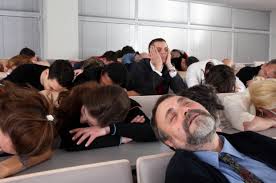 Lucio Catania - Anci Sicilia - Ifel